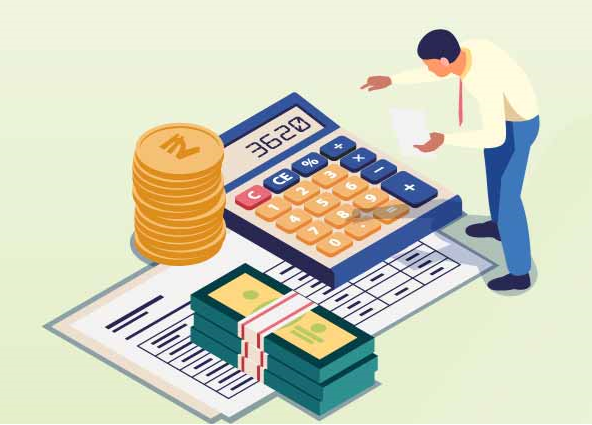 FINAL ACCOUNTS
MEANING
Financial statements which are prepared at the end of the year to know about the financial position of the business are called final accounts
Final accounts gives an idea about the profitability and financial position of a business to its management, owners, the public and other interested parties.
PARTS OF FINAL ACOOUNTS
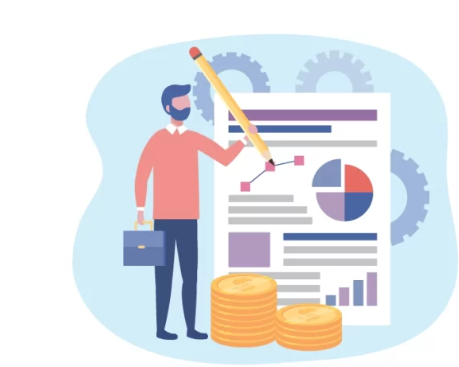 Trading Account

Profit and Loss Account

Balance Sheet
NEED AND IMPORTANCE OF FINAL ACCOUNTS
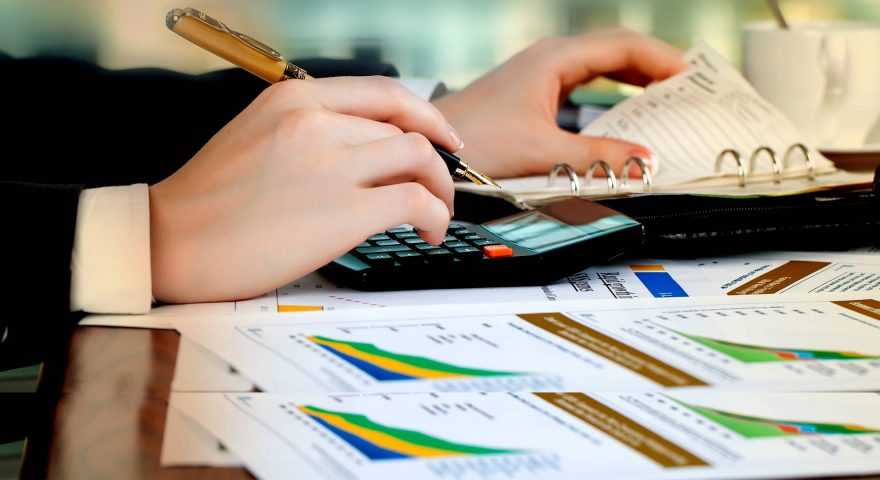 To Know the Result of the Business 
To Know the Financial Position of the Business
To get Loans from Financial Institutions
To Assess Income Tax
To Assist Management of Business
To Conduct Comparative Study
TRADING ACCOUNT
Tell about Gross Profit or Gross Losses
Debit Side Shows all the
                                     - Direct Expenses (Direct expenses are specific costs    
                                                                           directly linked to making a     
                                                                           specific product or providing a     
                                                                          specific service. For example, the flour and  
                                                                         sugar a bakery uses to make cakes are direct    
                                                                         expenses.)
Opening Stock
Purchases

 Credit Side Shows   – Sales
 – Closing Stock
PROFIT AND LOSS ACCOUNT
Tells About Net Profit and Net Losses
Debit Side Shows
                  – All Indirect Expenses 
(includes all Administrative, Selling and Distribution Expenses like salaries, rent and taxes, postage, and stationery, insurance, depreciation, interest paid, office lighting, advertising, packing, carriage outwards, etc.)					
- Losses
Credit Side Shows 
    	         - All Indirect Incomes
(Indirect incomes are income that comes from non-business activities, such as: Selling old newspapers, Selling cardboard boxes, Selling fixed assets, and Selling old bottles.)	
- Gains
IMPORTANCE OF PROFIT AND LOSS ACCOUNT
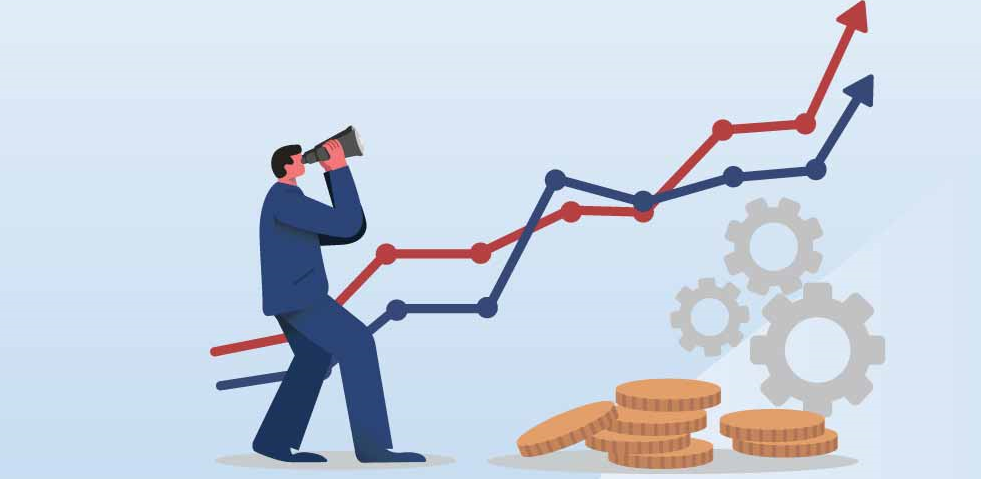 Tells Net Profitability
Comparative Study of Profit and Loss
Control on Unnecessary Expenses
Helpful in Preparing Balance Sheet
BALANCE SHEET
It is a Statement to Know about Financial Position of a Business on a Certain Fixed date.
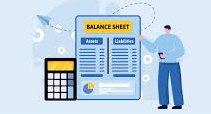 NEED AND IMPORTANCE OF BALANCE SHEET
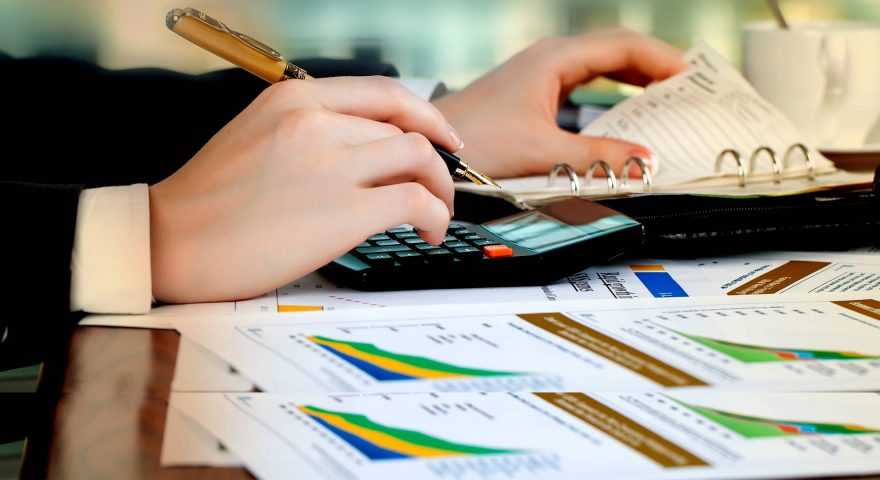 Tells about Financial Position of a Firm.
Tells about the Liquidity Position of a Firm.
Tells about the Balance of Debtors and Creditors.
Tells about the Liabilities and Assets of the Firm.
Tells Economically Capability of a Firm.
Opening Entry on the Basis of Balance Sheet.
SIMILARITIES BETWEEN TRIAL BALANCE AND BALANCE SHEET
Both are Statements.
To and By not Used.
Prepared from the Balances of Ledger.
Prepared on a Specific Date.
Balance of Cash Book Written in Both.
DIFFERENCE BETWEEN TRIAL BALANCE AND BALANCE SHEET
BALANCE SHEET
TRIAL BALANCE
Checks Arithmetical Accuracy
Debit and Credit Sides
All accounts written
Prepared before T.&P.&L. Account
Not Compulsory
Not as a Proof
No Adjustments
Shows Financial position
Liability and Assets side
Only Real and Personal account
After Tr.& P.&L. Account Compulsory
As a Proof
Adjustments considered
ADJUSTMENTS
If any transaction omits
If wrongly entered in other account
If amount is wrongly entered
If any transaction wrongly entered in wrong side account.
NEED AND IMPORTANCE OF ADJUSTMENTS
To Find Out Correct Profit and Loss and Financial Position.
To Rectify the Error.
Complete the Incomplete Transactions
To Record the Transactions
To Record the Current Incomes and Expenses